13. Pewarisan
S. Indriani L, M.T
Pengantar Pewarisan
C++ memungkinkan suatu kelas mewarisi data ataupun fungsi anggota kelas lain. Yang disebut Pewarisan (Inheritance)
Kelas yang mewarisi sifat kelas lain disebut kelas turunan 
Sedangkan kelas yang mewariskan sifat ke kelas lain biasa dinamakan kelas dasar
Inheritance
“bentuk”
ellips
poligon
persegi
panjang
lingkaran
segitiga
bujur
sangkar
#include<iostream.h>
#include<conio.h>

class Basis
{
	private:
		int alpha;
		int beta;

		public:
		void info_basis()
		{
		cout<<"info_basis() dijalankan.."<<endl;
		}
};

class Turunan:public Basis
{
	public:
		void info_turunan()
		{
		cout<<"info turunan() dijalankan.."<<endl;
		}
};

void main()
{
	clrscr();
	Turunan anak;

	anak.info_basis();
	anak.info_turunan();
}
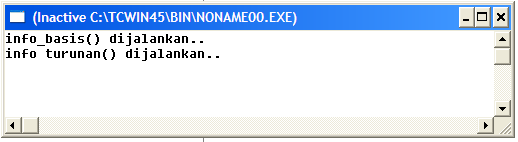 Bagian Private tidak diwariskan ke kelas turunan.
Bagaimana caranya agar anggota data ini diwariskan ke kelas turunan??
mengganti kata private pada kelas Basis dengan kata public (cara termudah) namun akibatnya anggota data alpha dan beta juga dapat diakses pada fungsi main() konsep penyembunyian data tidak berarti lagi karena bisa diakses dimana saja solusinya adalah menyediakan penentu akses bernama protected
#include<iostream.h>
#include<conio.h>

class Basis
{
	protected:
		int alpha;
		int beta;

		public:
		void info_basis()
		{
			cout<<"info_basis() dijalankan.."<<endl;
		}
};

class Turunan:public Basis
{
	public:
		void inisialisasi(int a, int b)
			{ 	alpha = a;
				beta = b;
			}
		void info_turunan()
		{
			cout<<"alpha="<<alpha<<endl<<"beta="<<beta<<endl;
		}
};

void main()
{
	clrscr();
	Turunan anak;
	anak.inisialisasi(2,5);
	anak.info_turunan();
}
Tugas
Buatlah program pewarisan dari gambar “bentuk”

	Tugas dikerjakan satu kelompok 2 orang. Dikerjakan di kertas A4, berikut hasilnya!